Проверка знаний по теме «Скелет и мышцы»
Подготовил
 учитель начальных классов 
средней школы №2 
Баринова Елена Викторовна
1. К какой системе органов относятся мышцы и скелет?
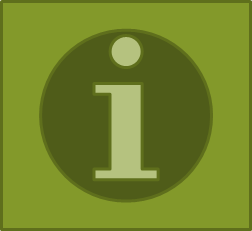 К опорно-двигательной системе организма.
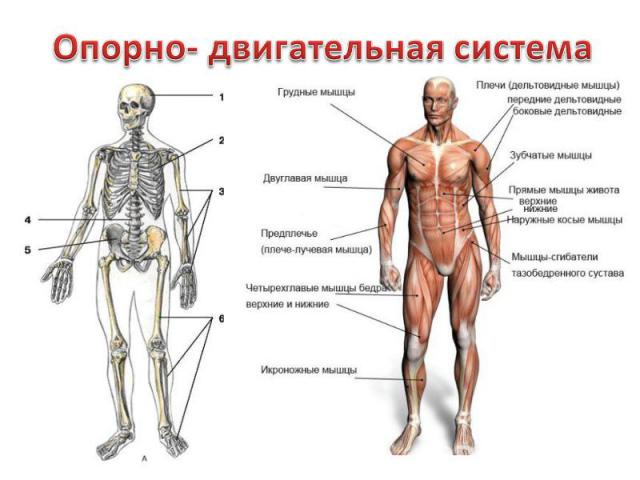 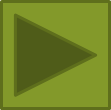 2. Какая часть скелета защищает головной мозг?
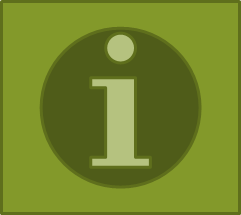 Череп
3. Сколько позвонков в позвоночнике?
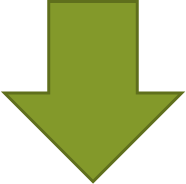 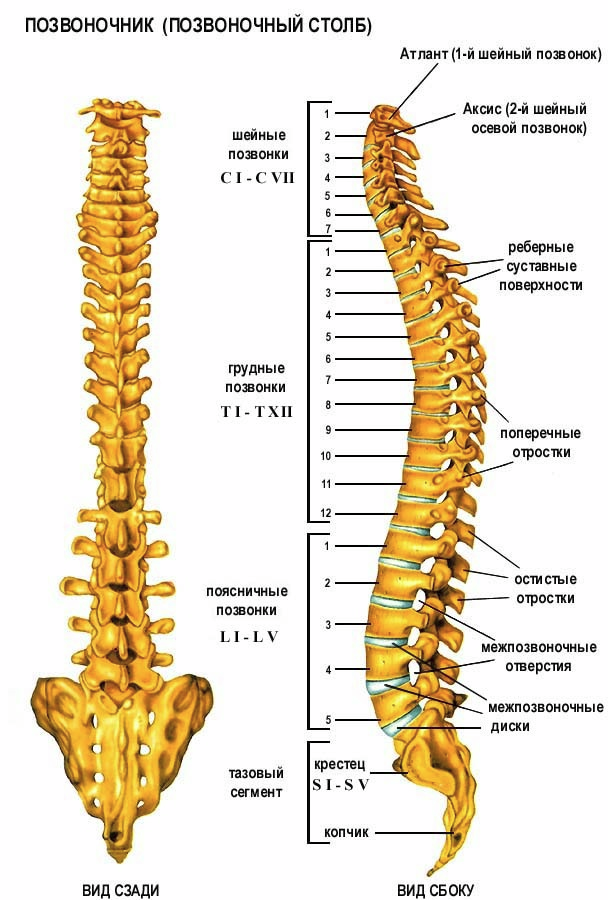 33 позвонка
4. Что содержится в крупных костях?
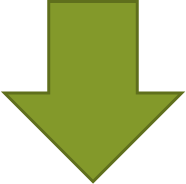 Костный мозг
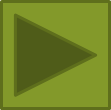 5. До какого возраста растут кости человека?
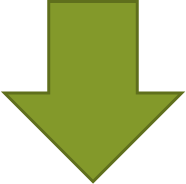 До 18-25 лет
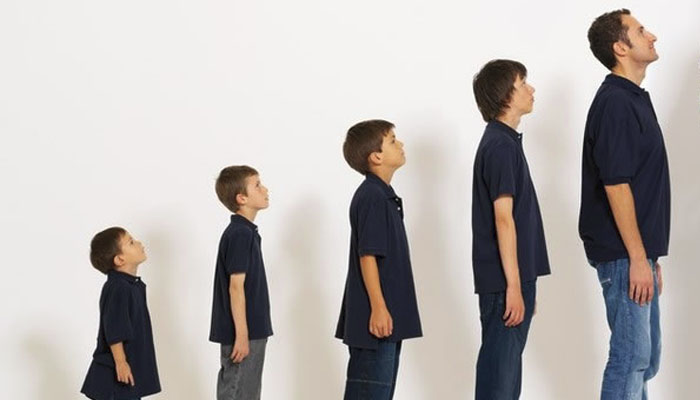 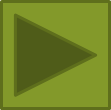 6. Что делать при растяжении связок?
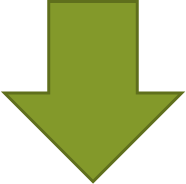 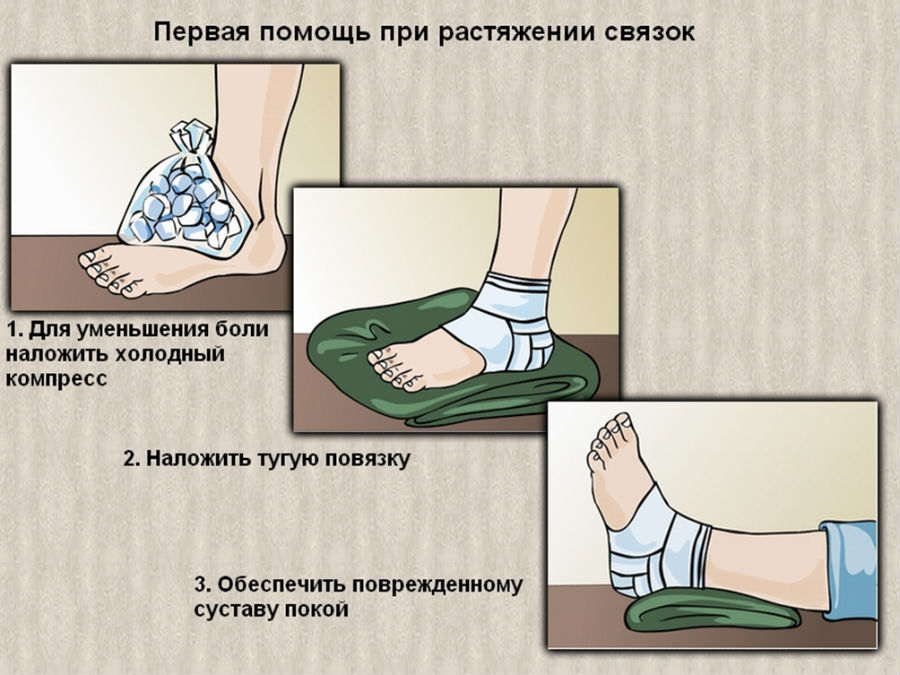 Туго перебинтовать сустав,
 придать ему более высокое положение,
 соблюдать покой, 
охлаждение для обезболивания.
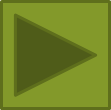 7.	Что делать при переломе кости?
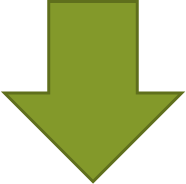 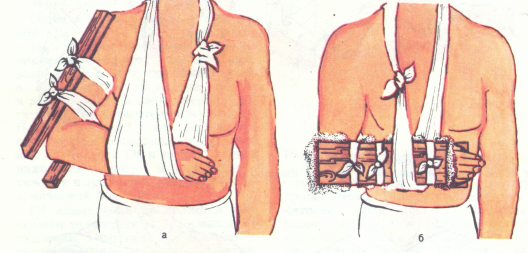 Обеспечить неподвижность конечности.
Применить охлаждение.
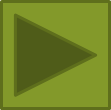 8.	Какие мышцы определяют мимику?
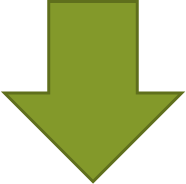 Мышцы лица
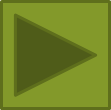 9.	Какие мышцы заставляют кровь двигаться по организму?
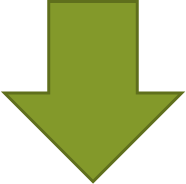 Мышцы сердца
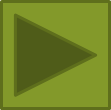 10.	Какие мышцы продвигают пищу в желудок?
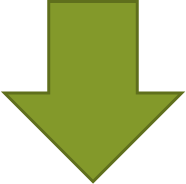 Мышцы гортани
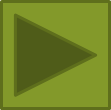 11.	Чем крепятся мышцы к костям?
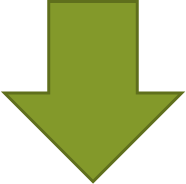 Сухожилиями
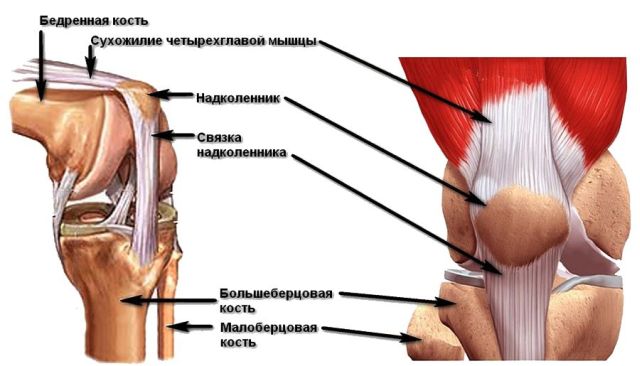 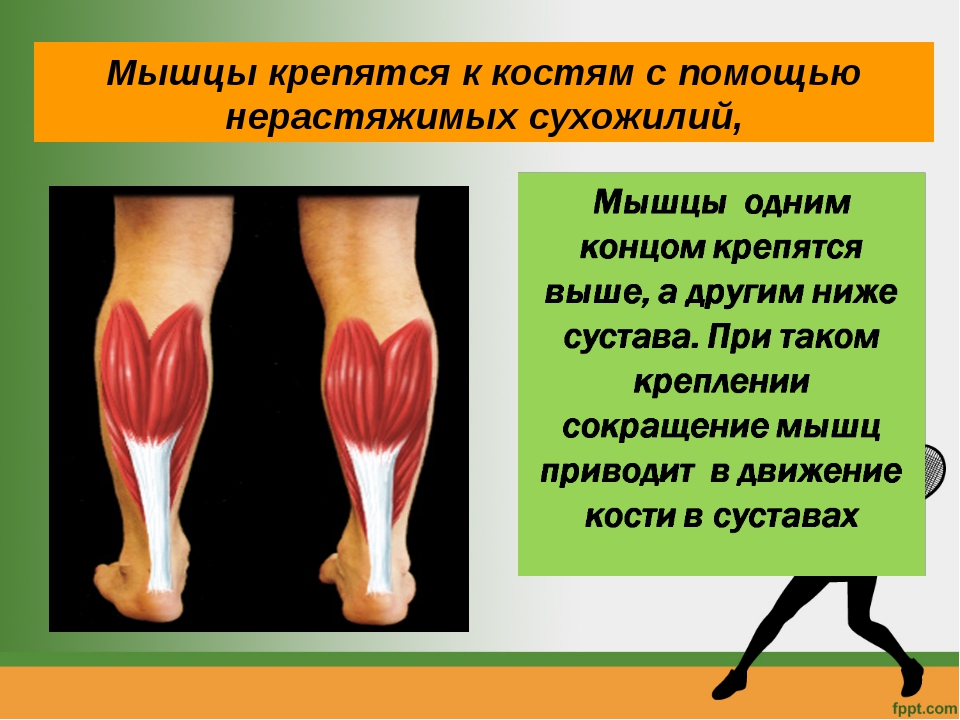 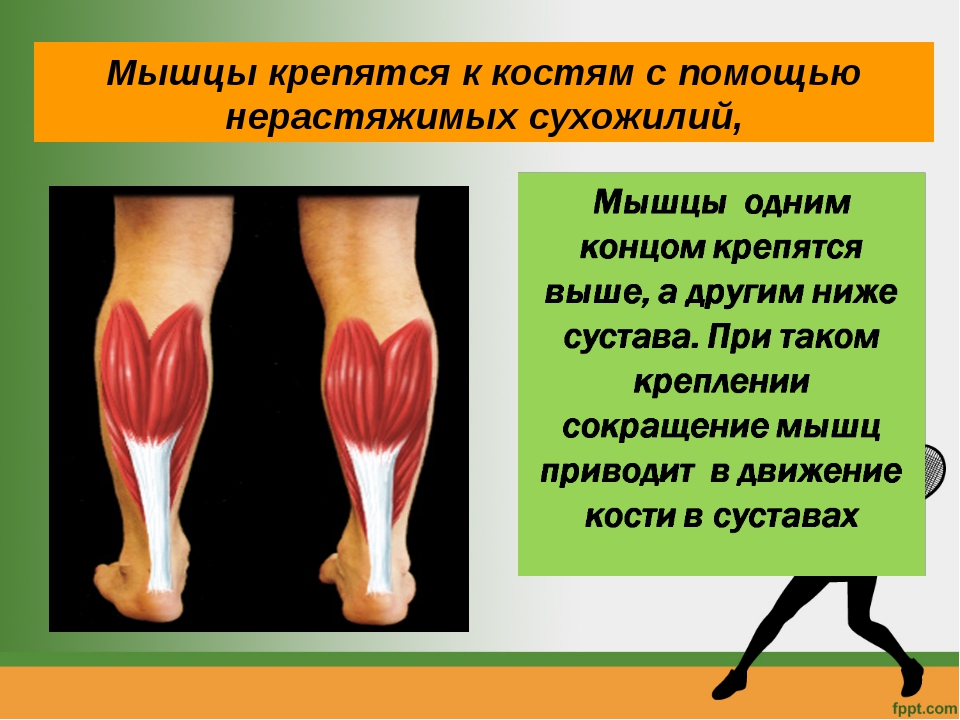 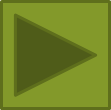 12.	Когда мышцы становятся слабыми?
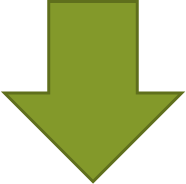 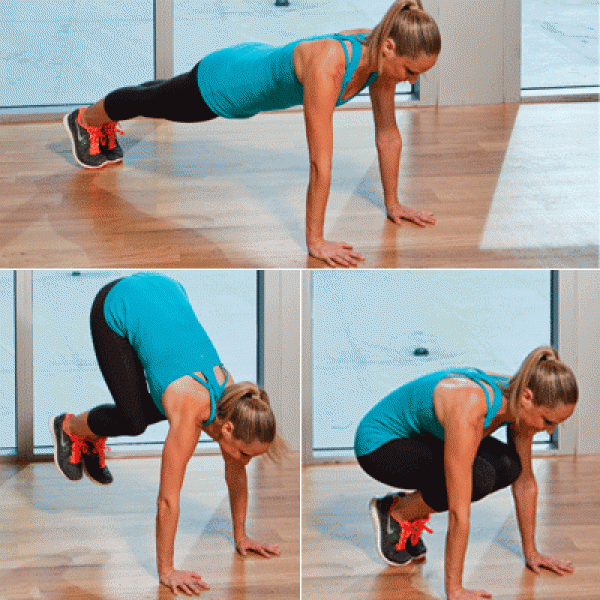 Без тренировки мышцы быстро слабеют
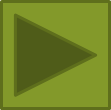 Результат
0 ошибок – «5»
1-3 ошибки – «4»
4-6 ошибок – «3»
Более 6 ошибок – «2»
Молодцы!